Supplementary information for Chemical Engineering Explained © The Royal Society of Chemistry 2018
Chemical Engineering Explained
Supplementary File: Chapter 5
Supplementary information for Chemical Engineering Explained © The Royal Society of Chemistry 2018
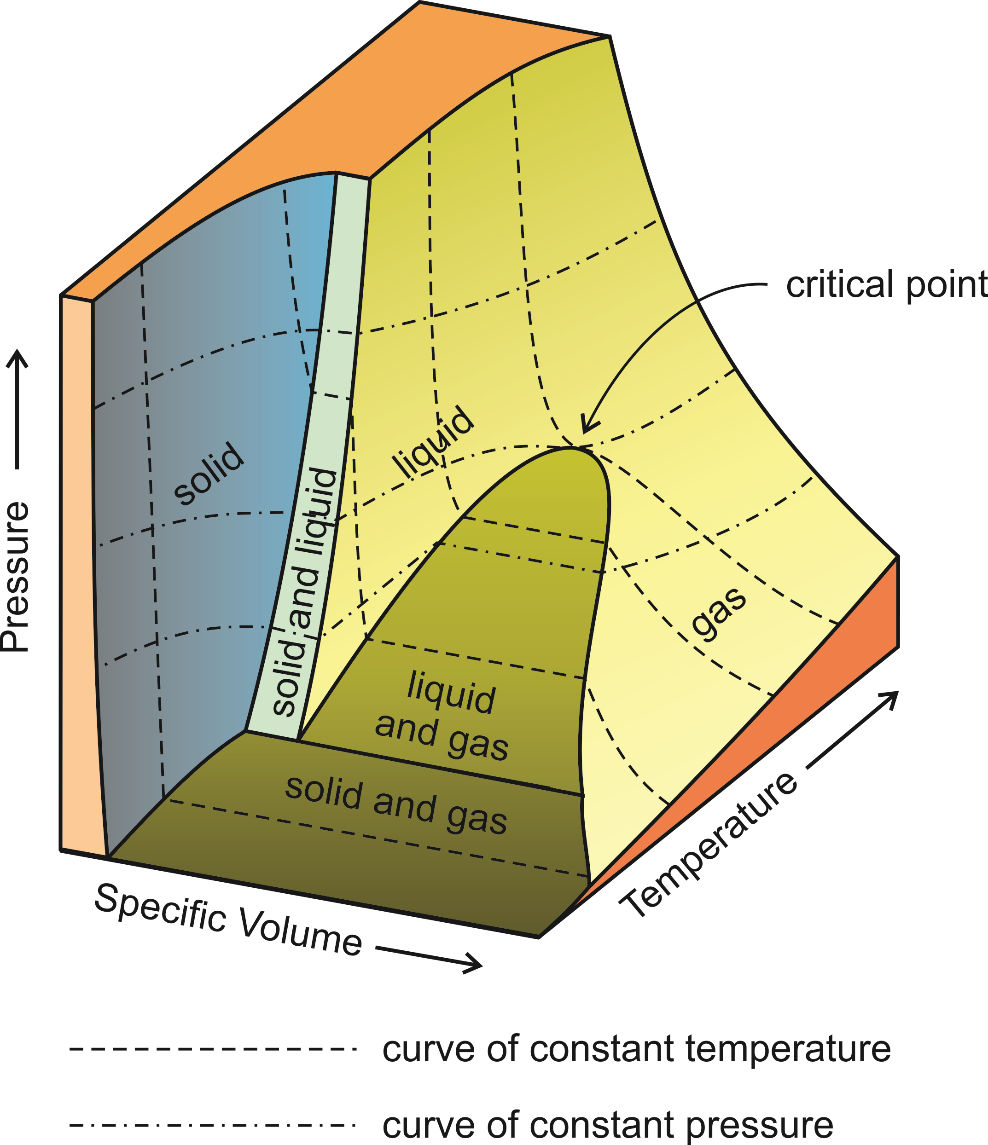 Figure 5.2 The P–V–T diagram for a typical material showing the different phase
regions and the critical point.
Supplementary information for Chemical Engineering Explained © The Royal Society of Chemistry 2018
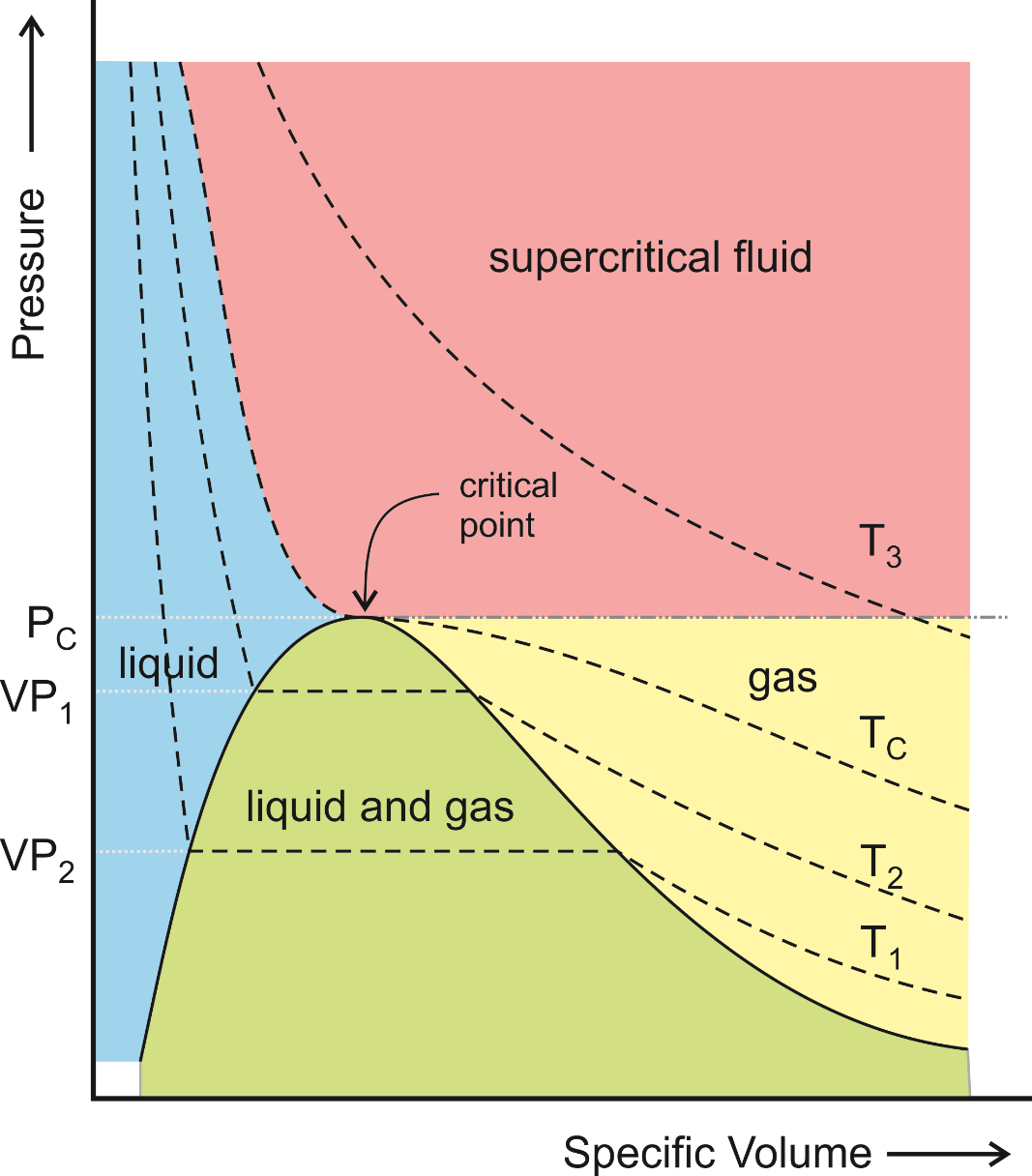 Figure 5.5 Simplified P–V diagram for a typical material not showing any solid region. Gases at temperatures below the critical temperature are known as vapours.
Supplementary information for Chemical Engineering Explained © The Royal Society of Chemistry 2018
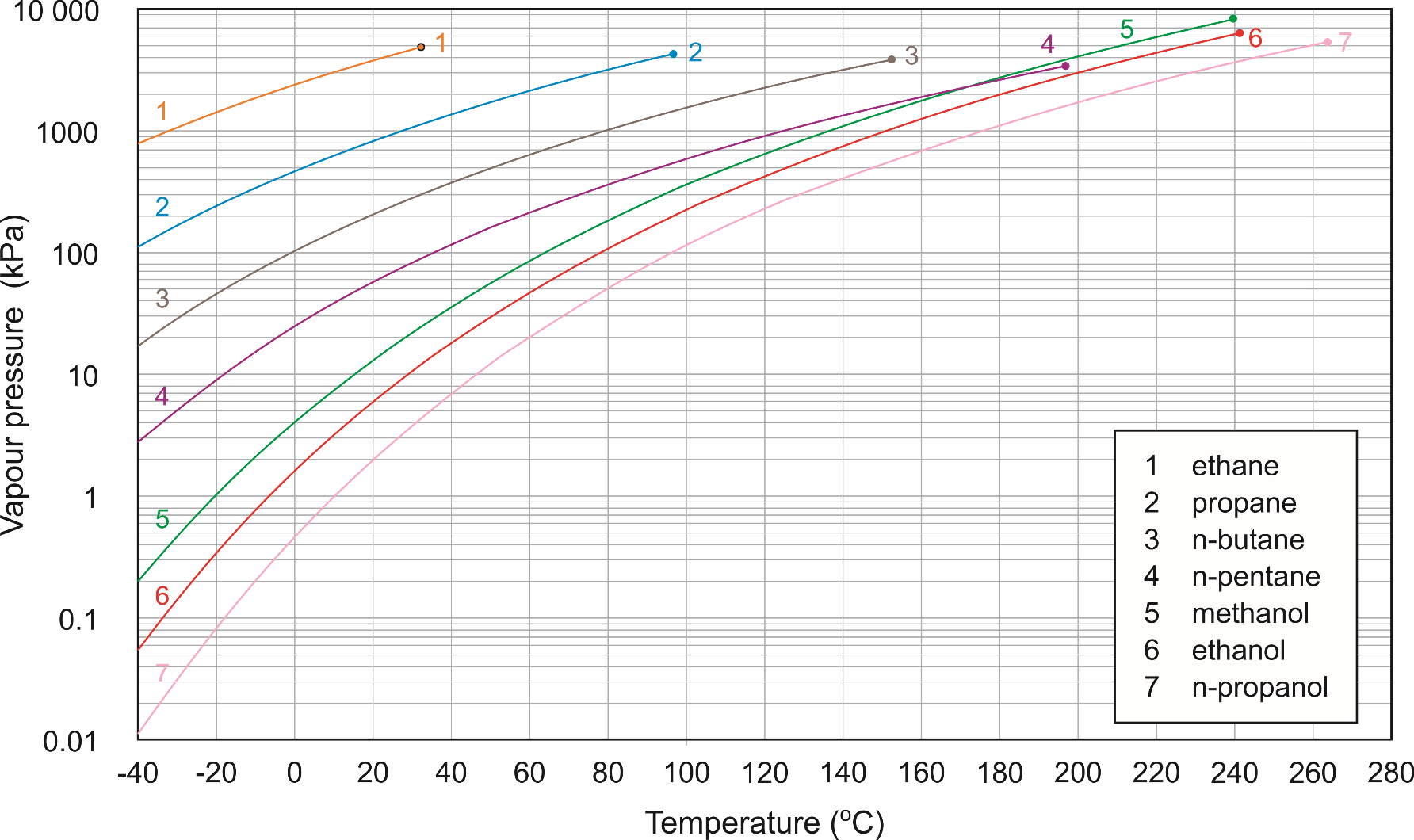 Figure 5.6 Vapour pressures of selected compounds.